Diario
Diario
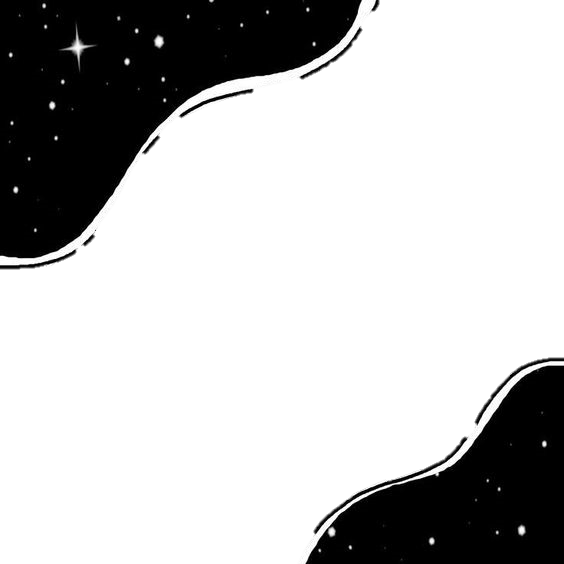 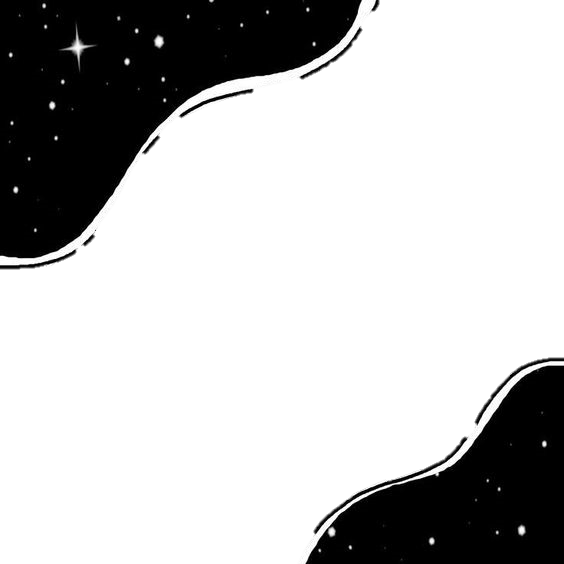 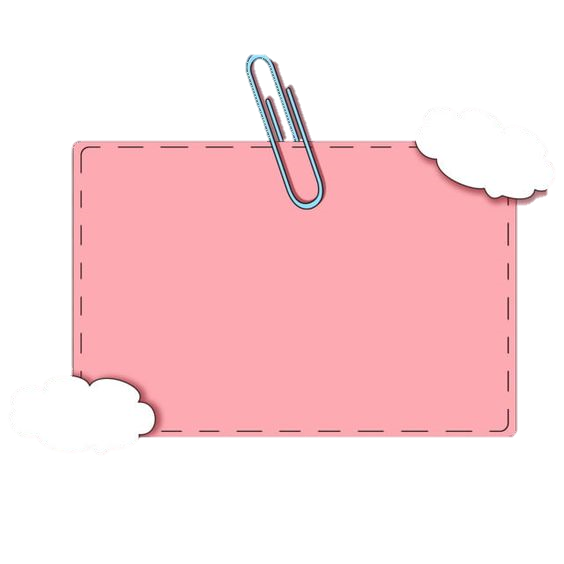 14 de mayo de 2021
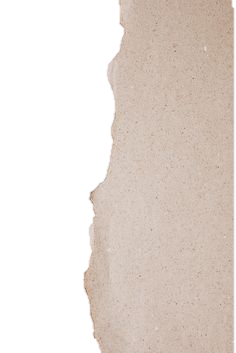 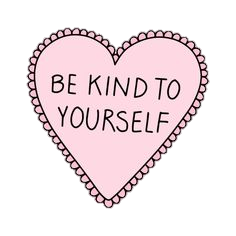 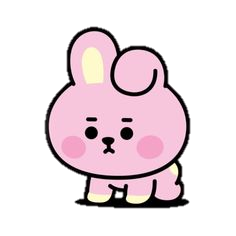 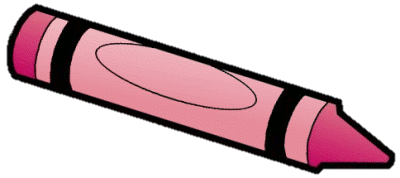 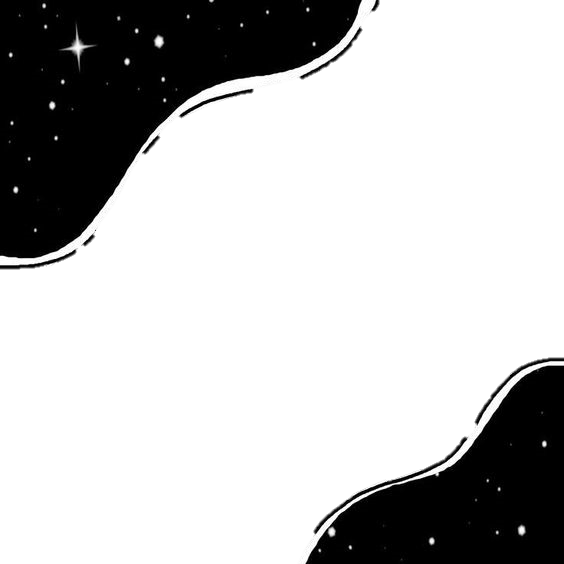 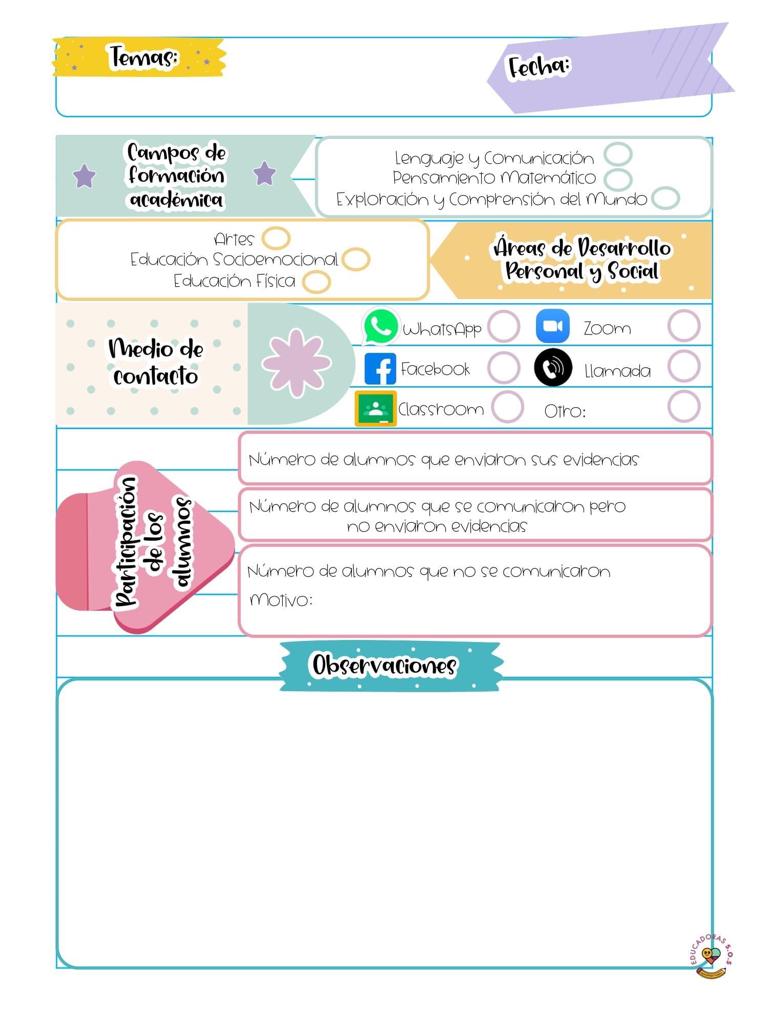 14/05/2021
El día de hoy no tuvimos conexión, tampoco envío de evidencias. La clase fue cancelada para poder asistir a vacunarme sin ningún inconveniente